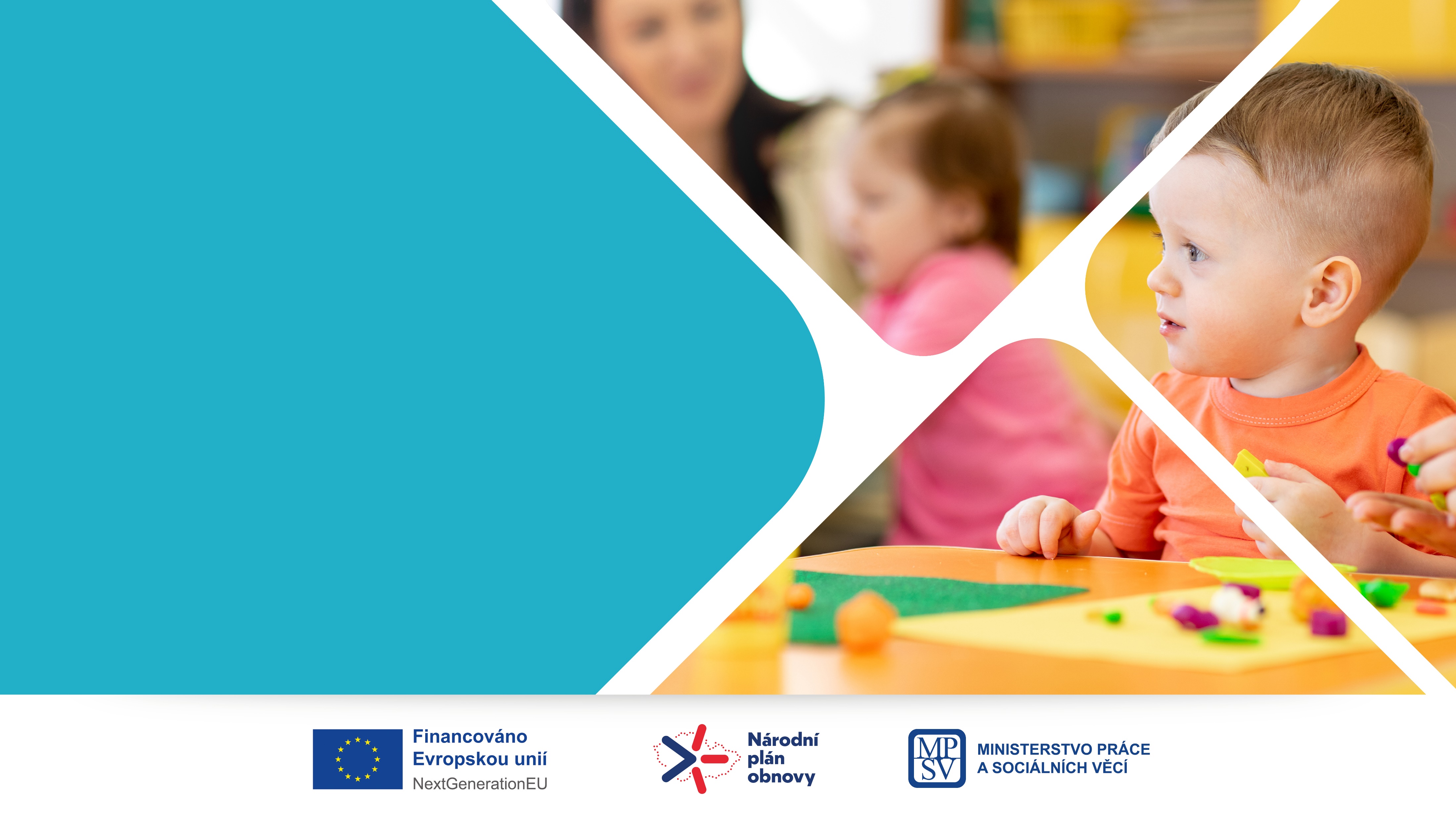 Budovánídětských skupin
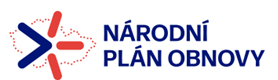 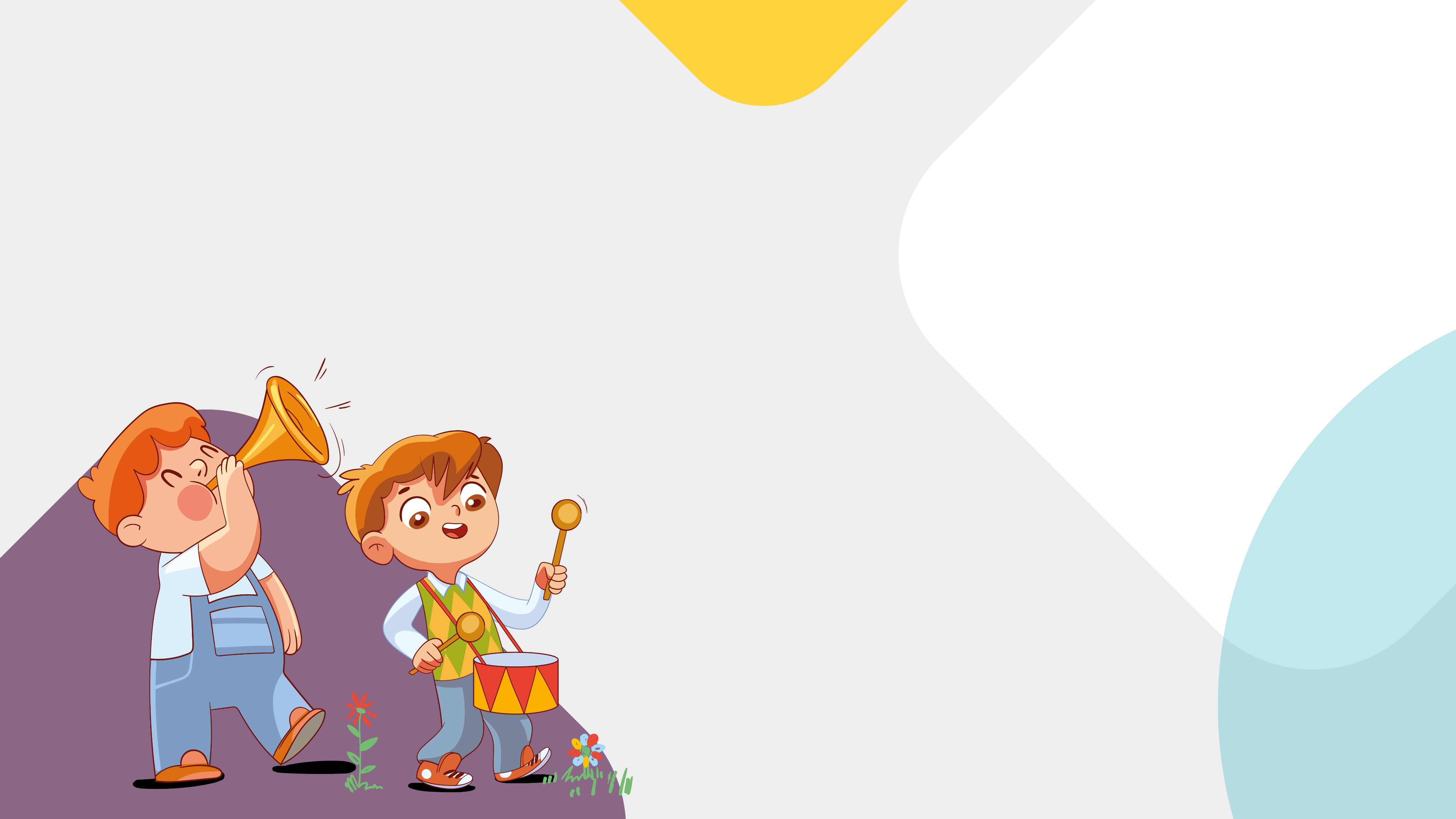 Problémy trhu práce 
v ČR
Rozdíl v míře zaměstnanosti žen a mužů je jeden z nejvyšších v rámci EU.

Obdobně rozdíl v průměrné mzdě žen a mužů patří v ČR k nejvyšším v rámci EU.

Zásadní vliv na tyto nerovnosti má nedostatek služeb péče o malé děti.

Pečující rodič (nejčastěji maminky) musí mít svobodnou volbu v plánování svého návratu do práce a mít možnost vhodně sladit rodinný život s pracovním.
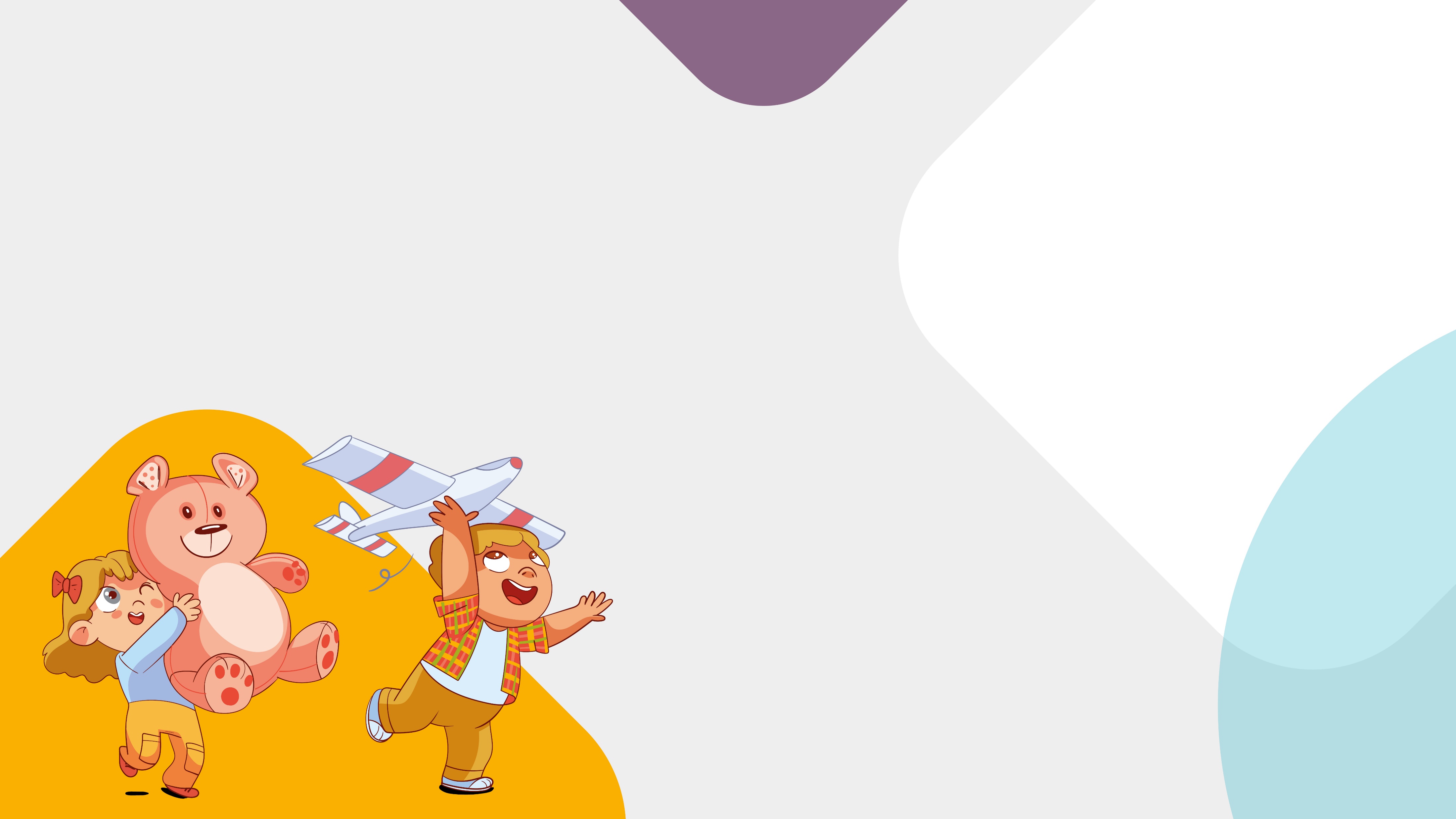 Co je dětská skupina?
Služba péče o děti od 6 měsíců věku do zahájení povinné školní docházky.

Pro 4 – 24 dětí.
Základní právní rámec nastavuje zákon č. 247/2014 Sb.

Služba péče o dítě v dětské skupině na základě platného oprávnění k  poskytování

Kapacitu a věkové rozpětí si určuje provozovatel sám podle zájmu rodičů a svých možností

Na neziskové bázi – finančně dostupná

Péči zajišťuje odborně způsobilý personál (pečující osoby)

Standardy kvality péče o děti v DS – zaručení určité úrovně služeb
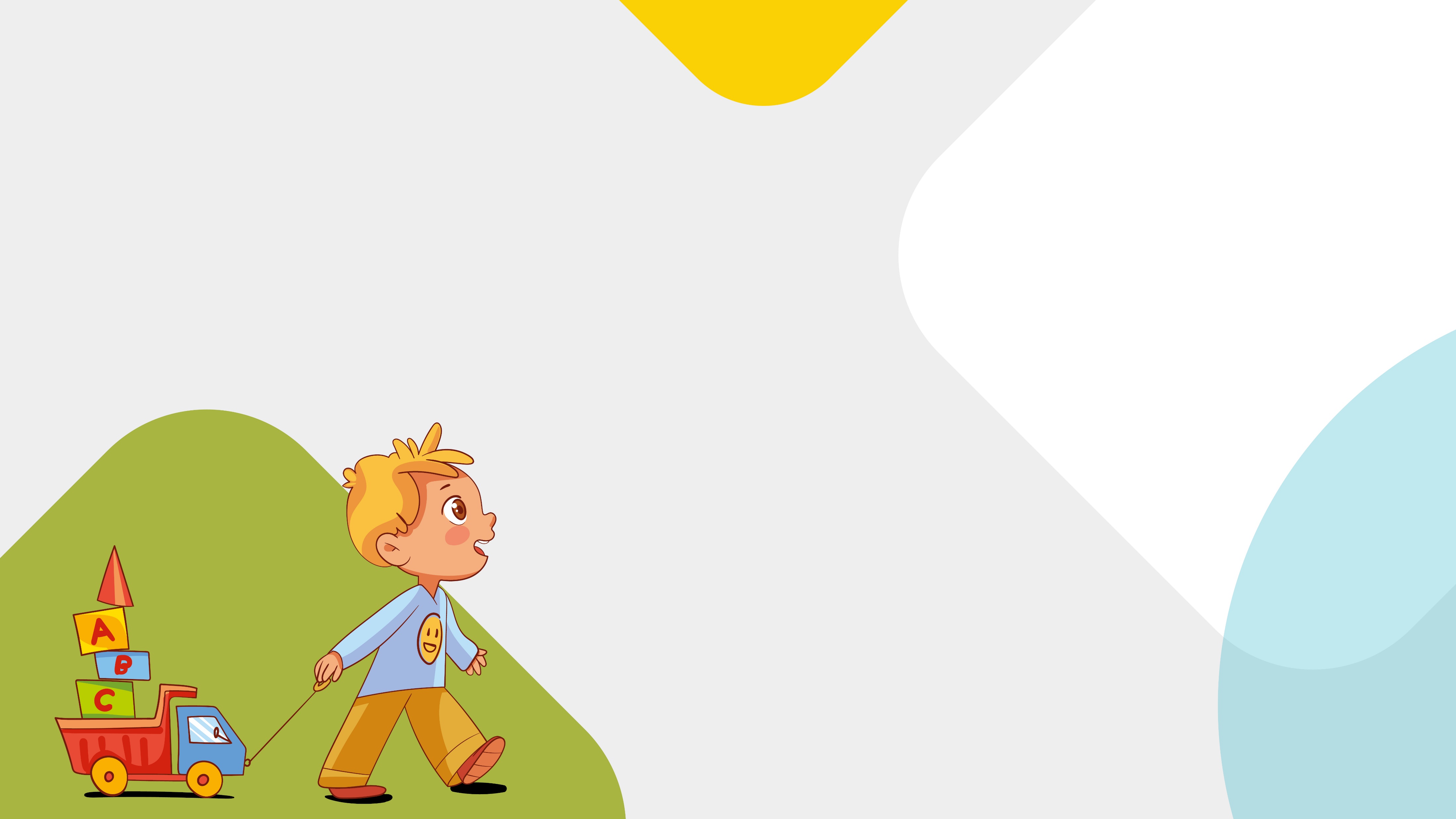 Výhody 
Dětské skupiny pro rodiče
Flexibilita otevírací doby
Péče o nejmenší děti
Individuální přístup
Menší kolektiv dětí
Pomoc přetíženým mateřským školám
Větší počet pečujících osob
Finančně dostupná
Docházka v DS až do zahájení povinné školní docházky
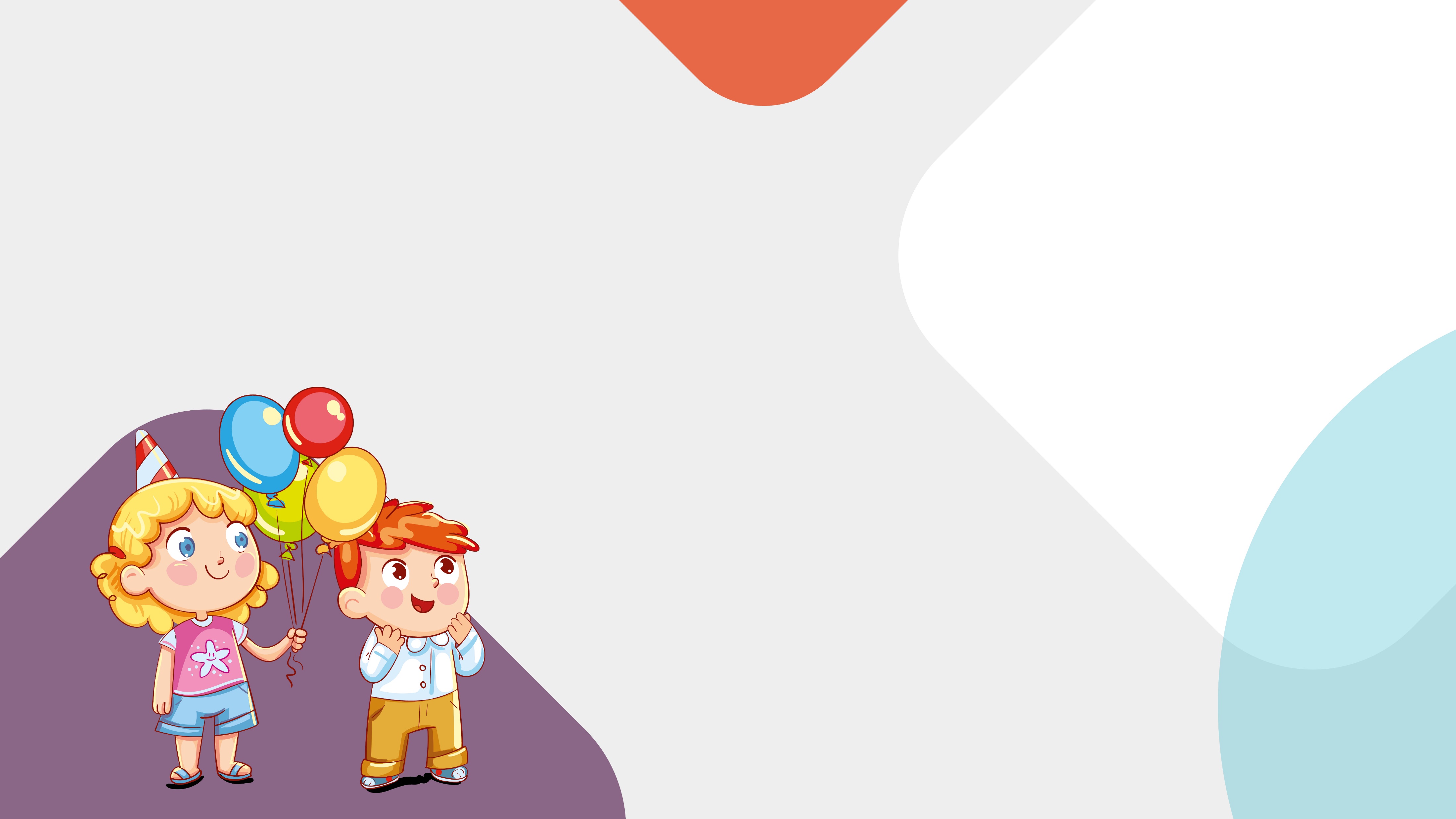 Výhody 
dětské skupiny 
pro obce
Jasně stanovená pravidla
Zvýšení zaměstnanosti
Metodická podpora
Stabilní financování
Rychlost a jednoduchost
Dorovnání míst naplněným MŠ
Státní příspěvek
Zapojení rodin do místní komunity
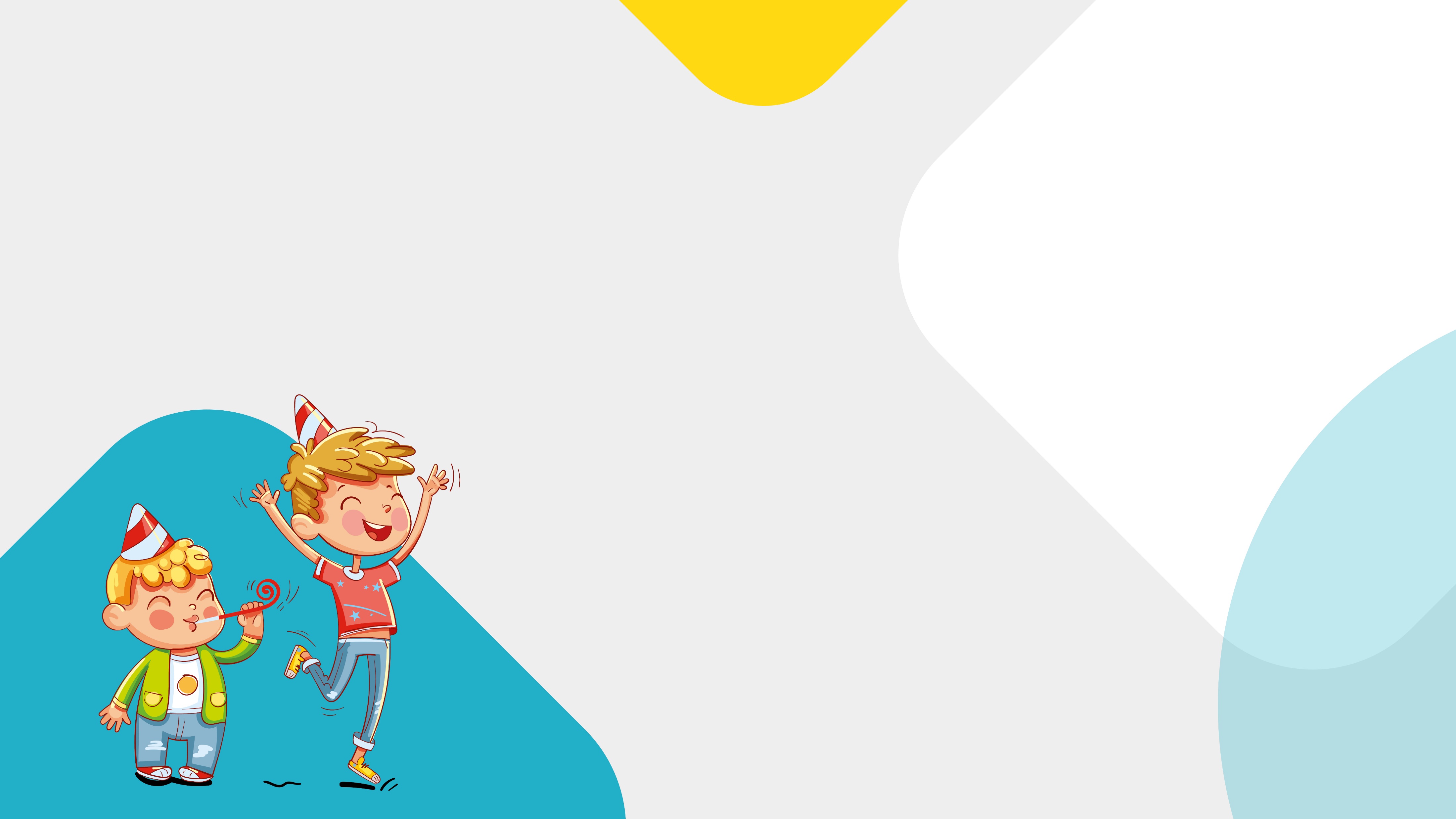 Rozdíly mezi mateřskou školou a dětskou skupinou
Mateřská škola 

MŠMT
cílovou skupinou jsou děti
děti ve věku od 2 let do zahájení povinné školní docházky
předškolní vzdělávání
zajišťuje povinné předškolní vzdělávání
školní vzdělávací program
Dětská skupina

MPSV
cílovou skupinou jsou rodiče
děti ve věku od 6 měsíců do zahájení povinné školní docházky
výchova a péče 
povinné předškolní vzdělávání formou individuálního plánu
plán výchovy a péče
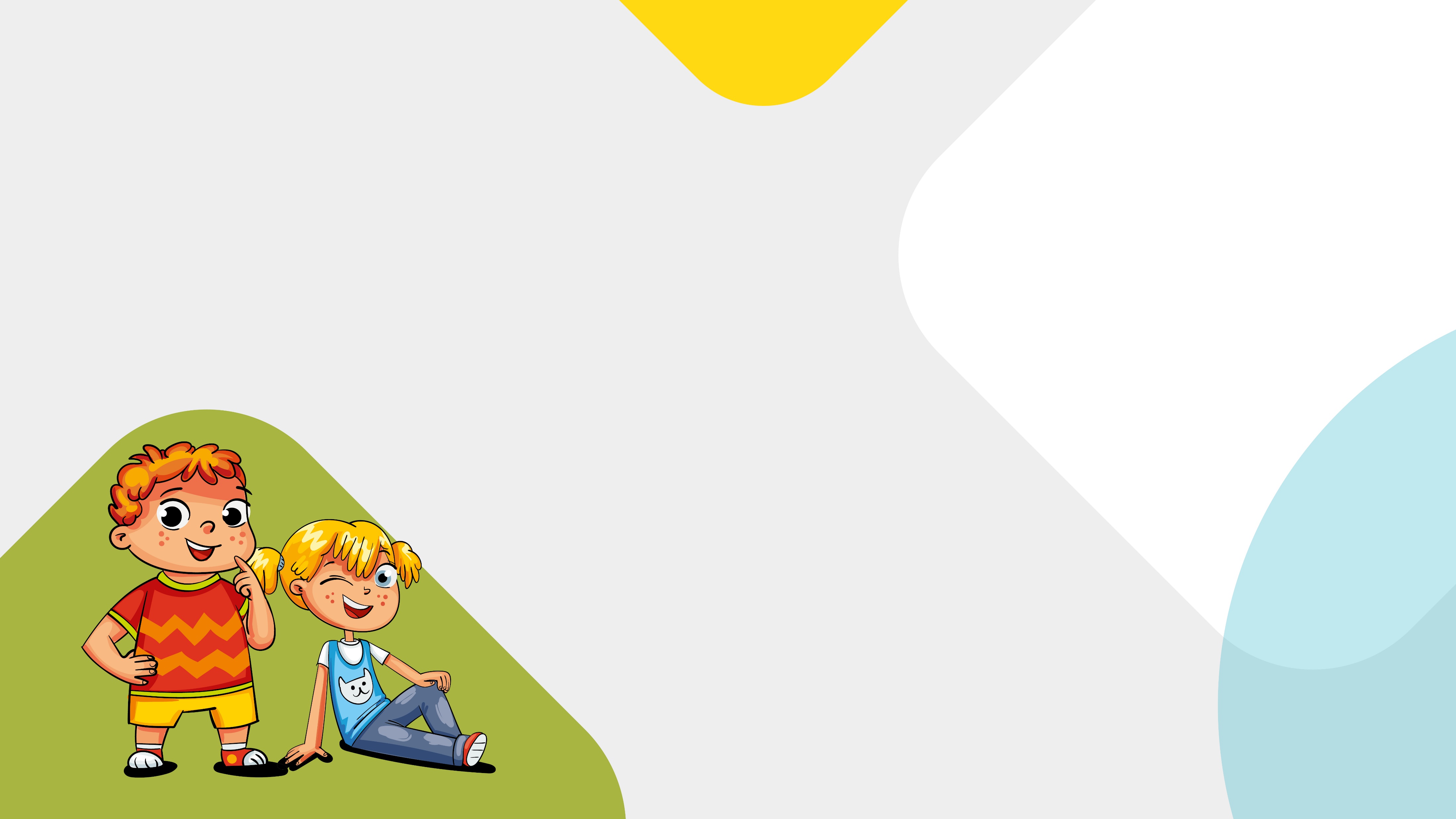 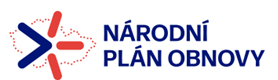 Plán pro oživení a odolnost České republiky
Plán reforem a investic ke zmírnění dopadů pandemie COVID-19 a znovunastartování ekonomiky s využitím finančních prostředků
DĚTSKÉ SKUPINY: 

Investiční dotace – 7 mld. Kč na
zvýšení kapacity zařízení péče o děti
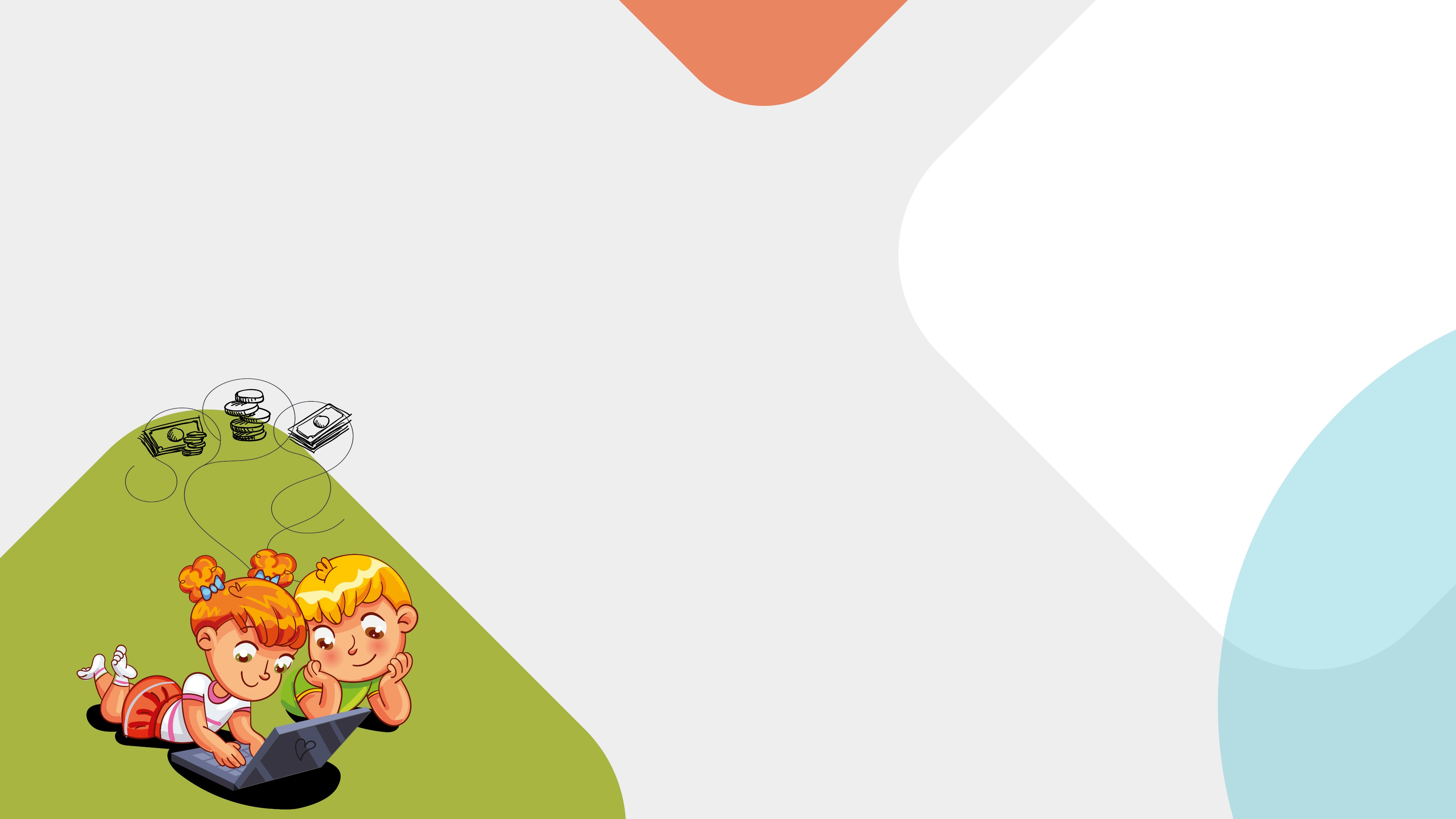 Možnosti financování dětských skupin z NPO
Veřejný sektor
Název výzvy: Budování kapacit dětských skupin 
č. 45 – veřejný sektor (průběžná)
	
Účel financování: vybudování nových dětských
skupin
	
Termín vyhlášení: březen 2023


Ukončení příjmu žádostí: prosinec 2024 (prodlouženo)


Nejzazší termín ukončení realizace: březen 2026 
	
Podpora: 100 % schválených způsobilých výdajů

Maximální výše dotace: 25 mil. Kč vč. DPH;
možnost navýšení pro objekty s kapacitou nad 24 dětí

Projekt může být zahájen před podáním žádosti
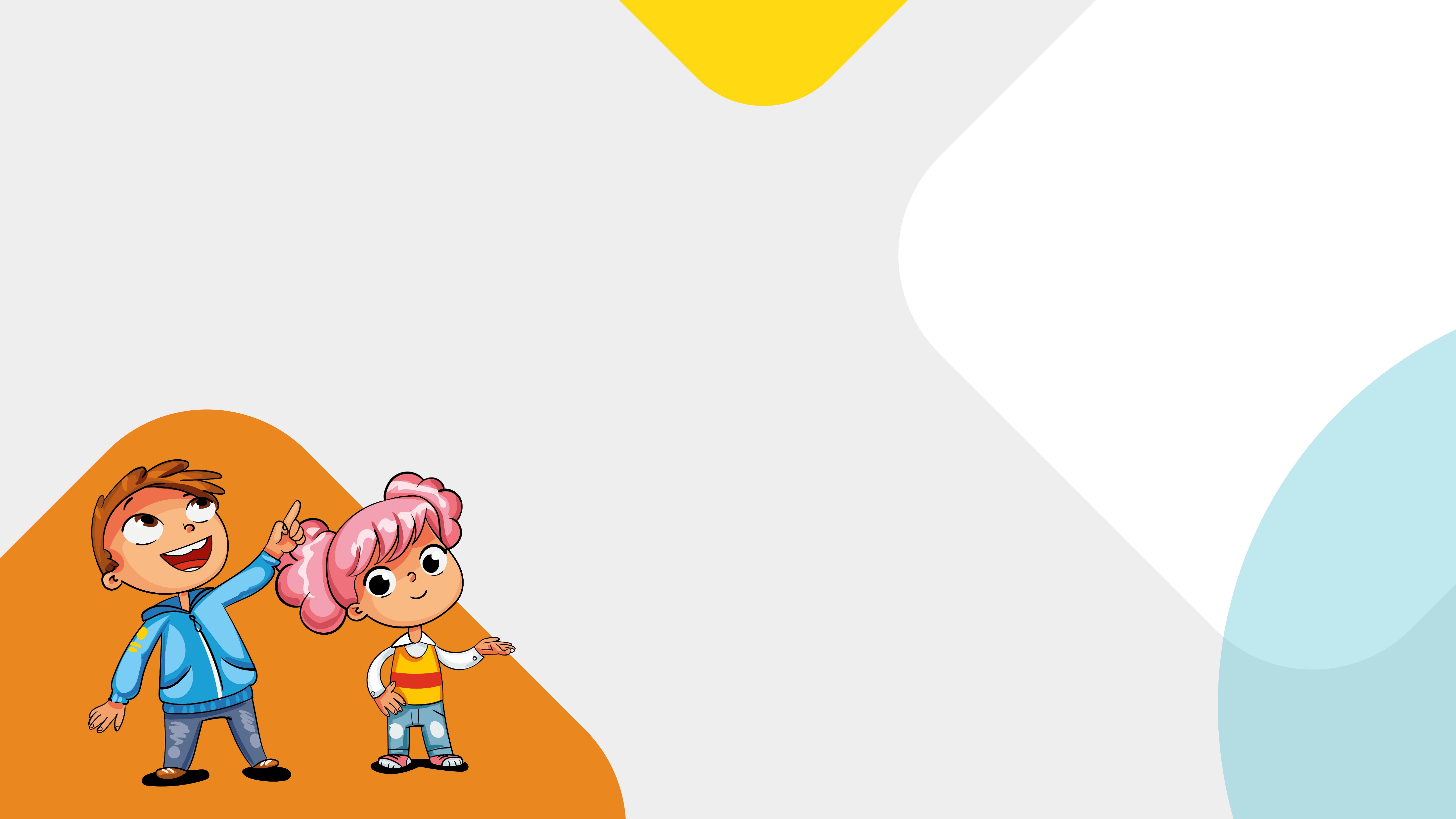 Věcné zaměření výzvy č. 45
Výzva je zaměřena na budování nových dětských skupin,

ať už zcela novou výstavbou či
nákupem a rekonstrukcí budov, 

a to za účelem zvýšení kapacity dětských skupin na území ČR, což má následně umožnit lepší zapojení rodičů s dětmi předškolního věku na trh práce.
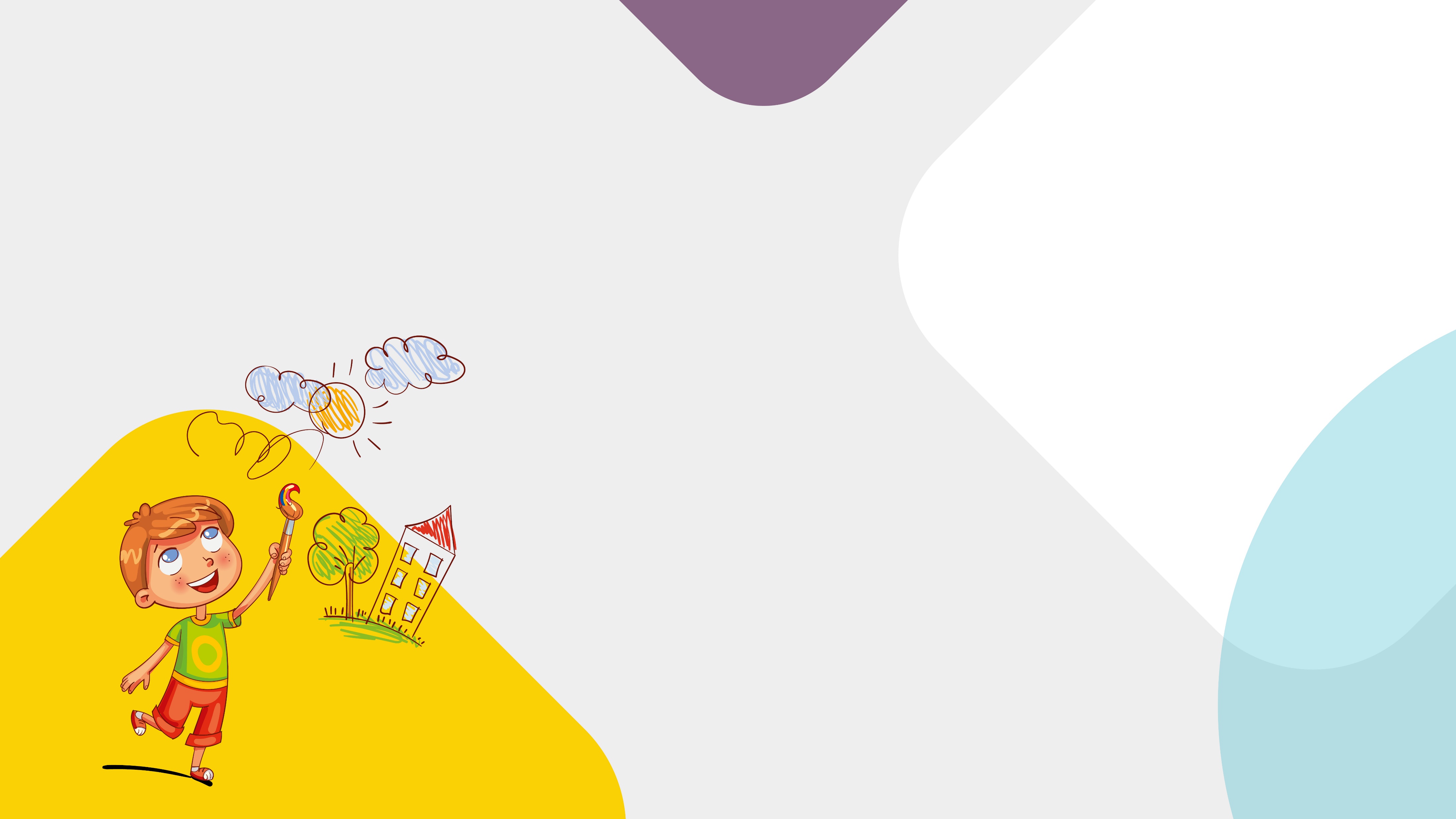 Obec, městys, město, statutární město, městský obvod, městská část, kraj (bez rozdílu velikosti)
Oprávnění žadatelé výzvy č. 45
Příspěvková organizace územního samosprávného celku (obce, kraje, hl.m. Prahy)
Organizační složky státu a jimi zřizované příspěvkové organizace
Dobrovolný svazek obcí
Veřejnoprávní VŠ, ústavy Akademie věd, veřejné výzkumné instituce
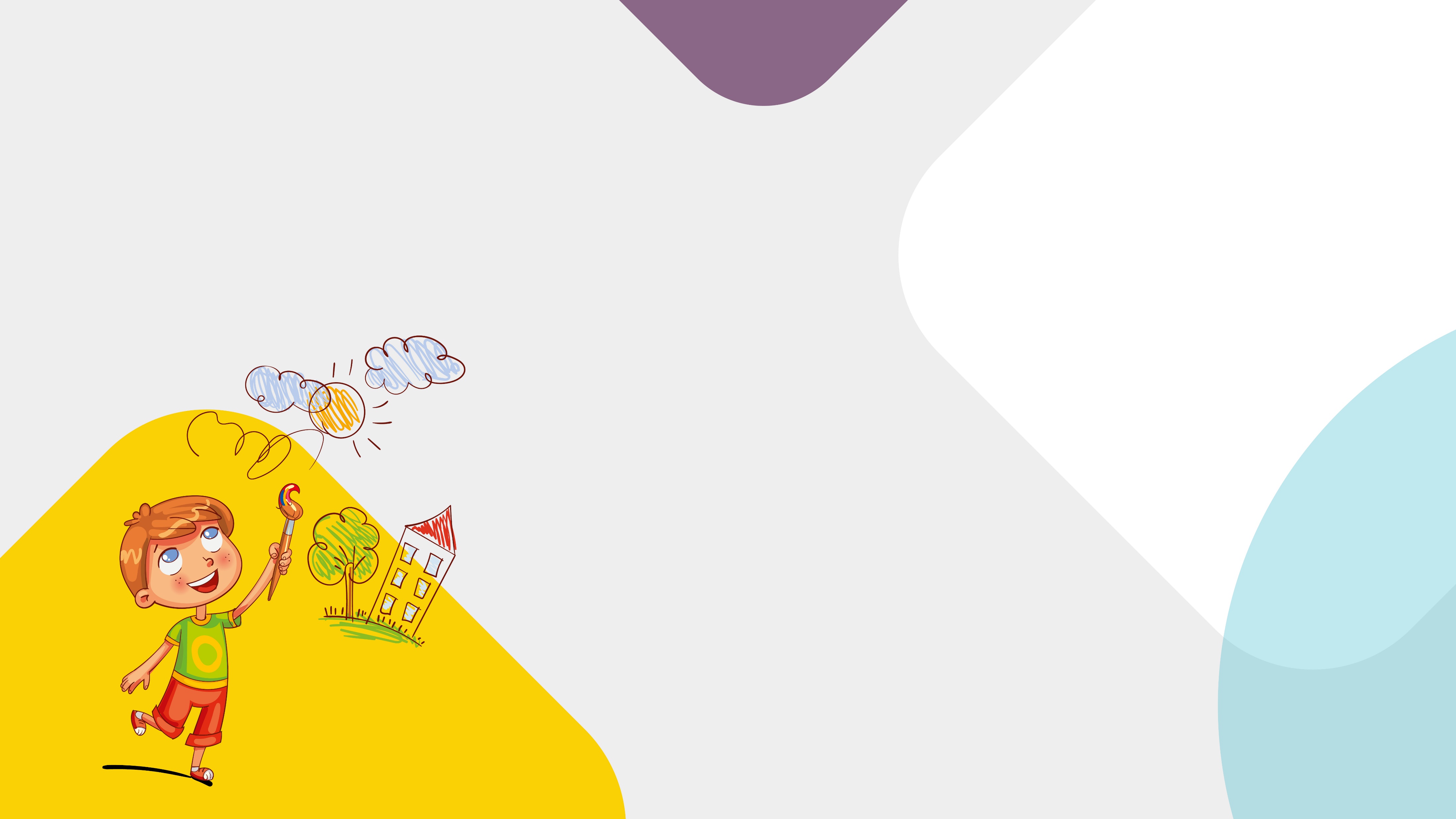 Podporované aktivity           - hlavní
Výstavba nové budovy
Rekonstrukce stávající budovy                       (přístavby a nástavby objektů
Nákup pozemku a budovy k rekonstrukci              (či příp. demolici)
Úprava venkovních ploch určená pro pobyt a hry dětí předškolního věku 
Inženýrské sítě
Energetické úspory (zateplení budovy, výměna oken, tepelné čerpadlo, fotovoltaika, solární systémy, rekuperace…)
Pořízení systémů protipožární ochrany
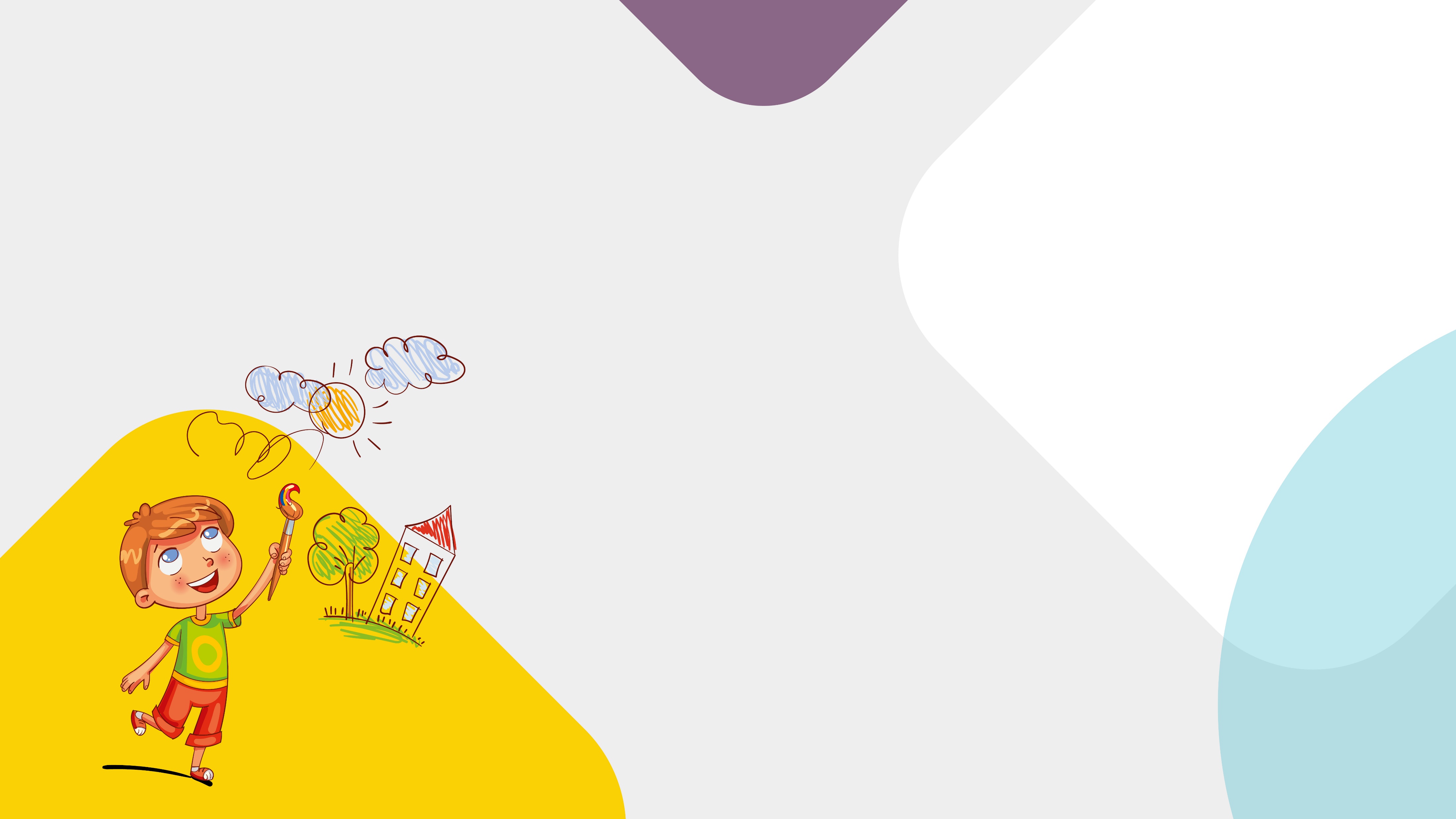 Podporované aktivity           - vedlejší
Pořízení interiérového i exteriérového vybavení 
Pořízení herních prvků a didaktických pomůcek
Dotační poradenství a administrace projektu, studie proveditelnosti 
Projektová dokumentace stavby, posudek energetické náročnosti, PENB
Zabezpečení výstavby (technický dozor investora, BOZP, autorský dozor)
Výdaje na povinnou publicitu projektu
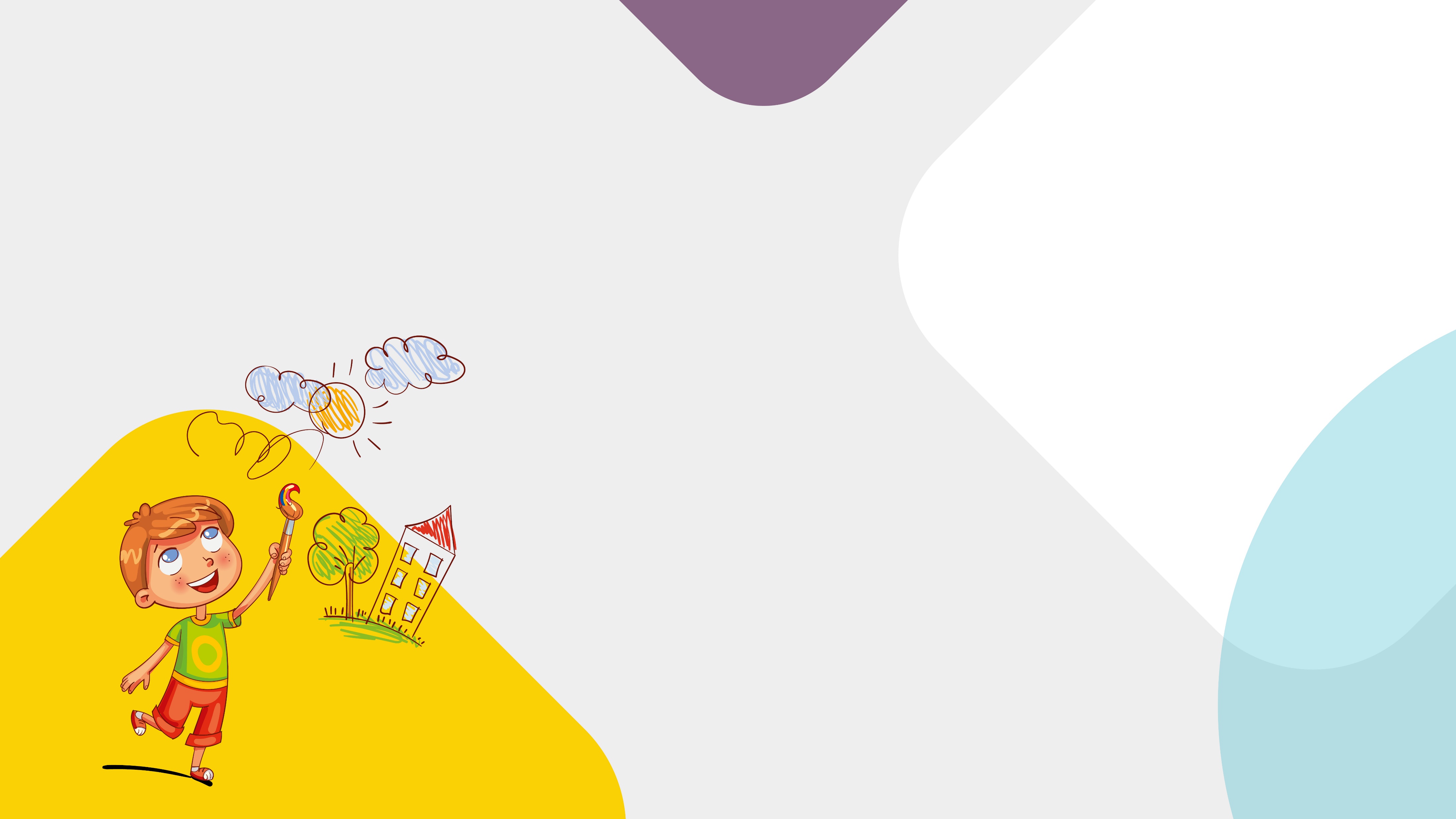 Kontakty na vyhlašovatele výzvy
Emailové dotazy k výzvě: 
npo.detskeskupiny@mpsv.cz

Telefonické dotazy k výzvě:
Mgr. Michaela Nováková (771 139 293)
Ing. Klára Lundáková (773 189 797)